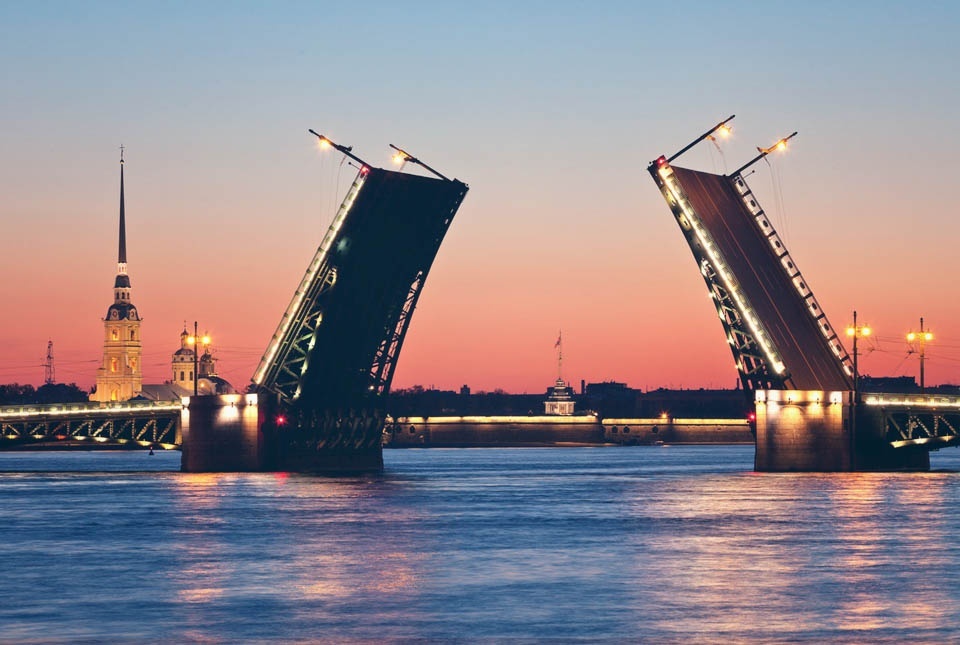 Муниципальное бюджетное дошкольное общеобразовательное 
учреждение детский сад № 27 «Микки-Маус»
САНКТ - ПЕТЕРБУРГ
Подготовила воспитатель: 
Дубровская Г.С.
Сургут
2025
Цель: Понимать ценность достопримечательностей, узнавать историю города.

Задачи:
Обогатить и закрепить словарный запас, развить внимание и образное мышление, воображение, сообразительность.
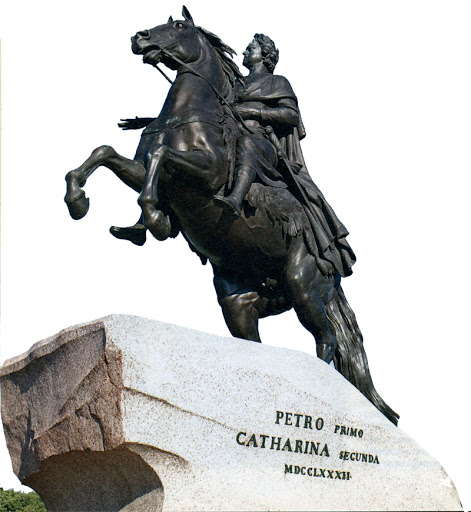 Одним из символов Петербурга стал величественный памятник основателю города Петру I.
Император поднял на дыбы коня, правую руку он протягивает вперед, словно говоря: «Здесь будет город заложен!»
НАЙДИ ПАМЯТНИК               ОСНОВАТЕЛЮ 
САНКТ - ПЕТЕРБУРГА
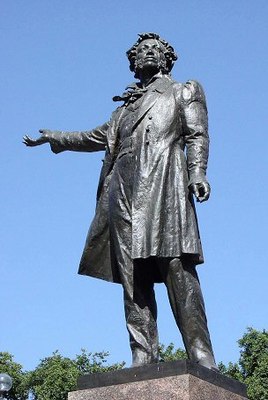 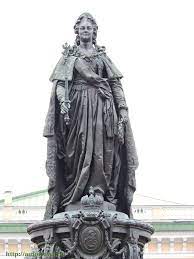 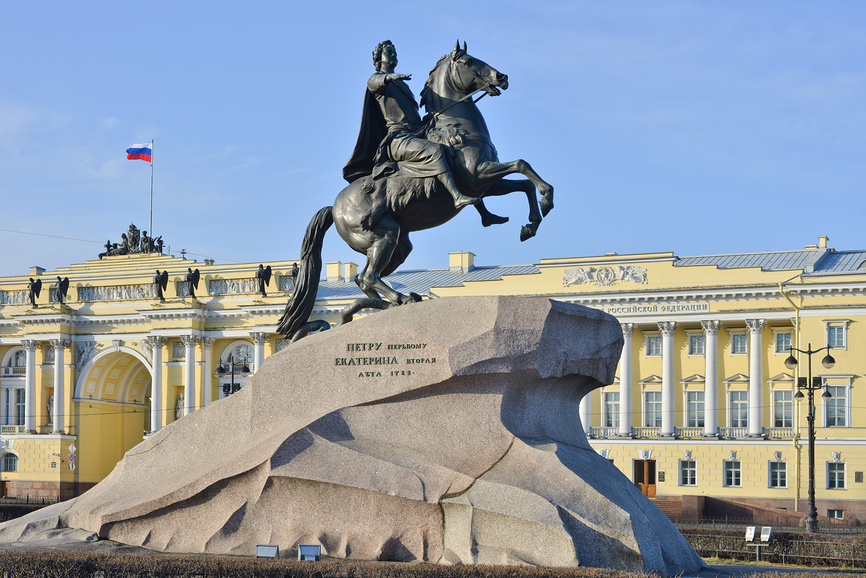 На гербе Санкт-Петербурга изображены: скипетр -  символ столицы и императорской власти, морской якорь - символ морского порта и речной якорь – символ речного порта.
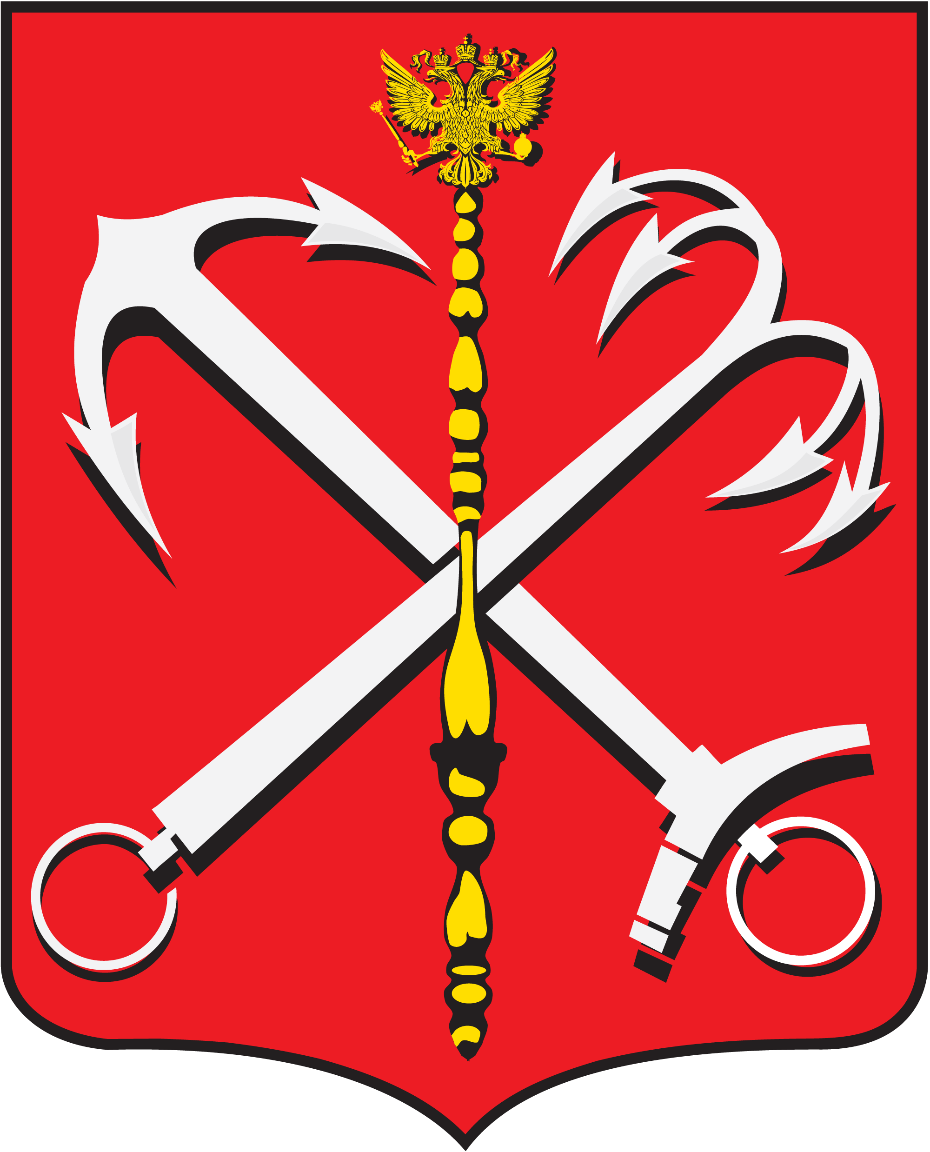 НАЙДИ ГЕРБ САНКТ - ПЕТЕРБУРГА
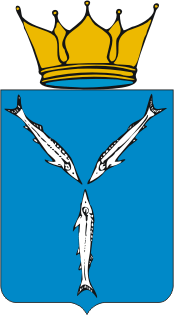 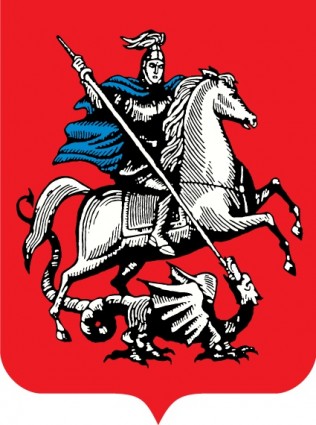 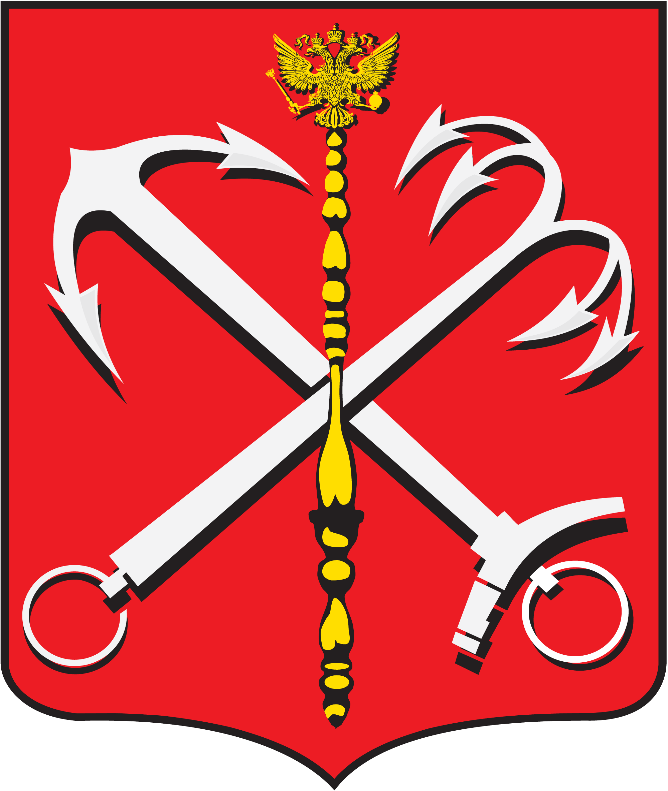 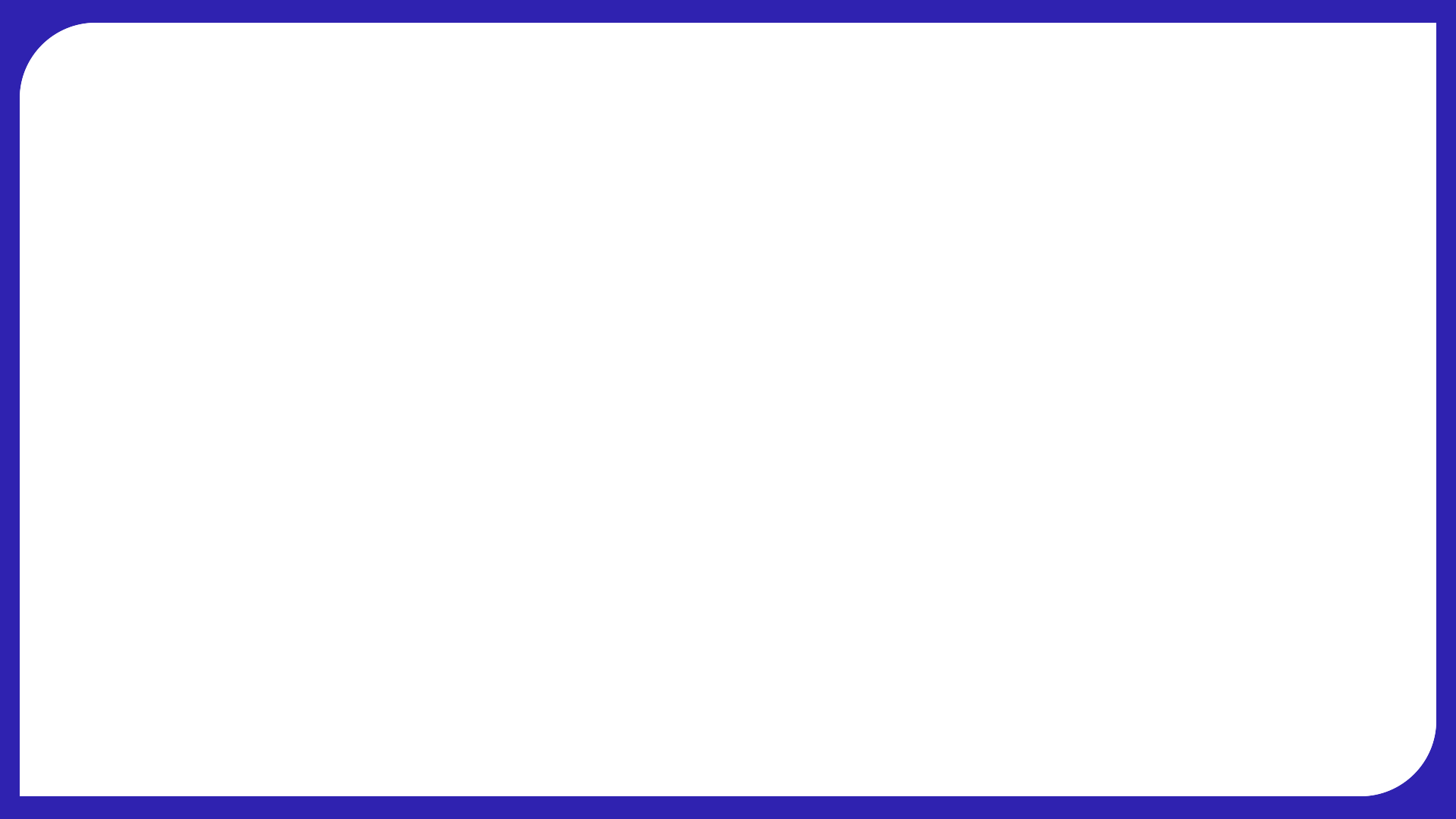 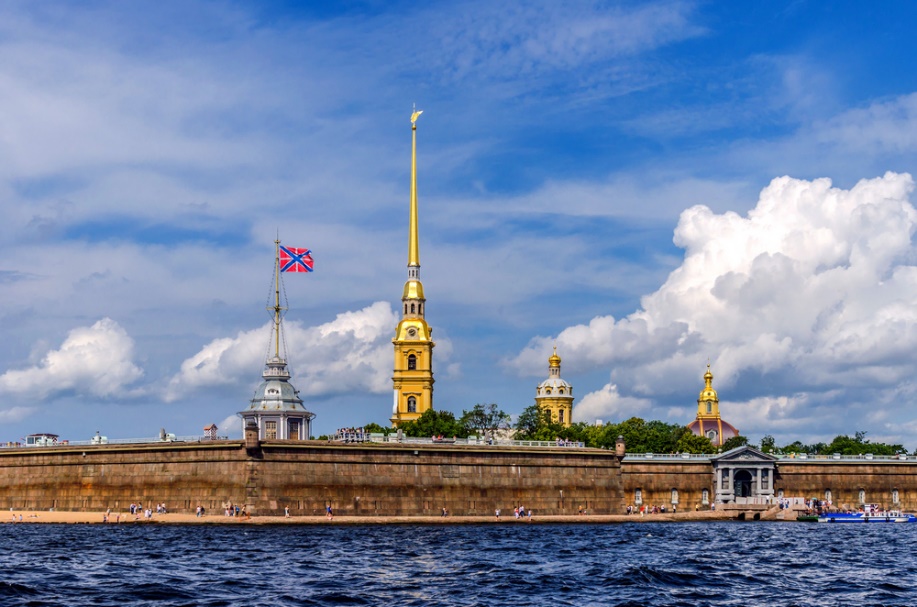 Самая первая постройка города находится на Заячьем острове на реке Неве. Царь Петр I выбрал именно этот остров. Здесь он построил крепость, потому что новый город надо было защищать от врагов. В крепости в честь святых Петра и Павла построили собор и стала она называться Петропавловской.
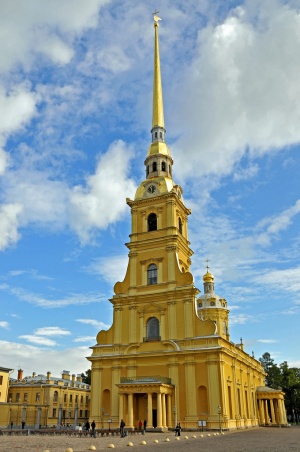 Собор – главный храм, где собираются верующие в бога люди, где проходят службы. 

       У Петропавловского  собора есть колокольня – высокая башня со шпилем. На башне тикают часы – куранты. 

    На самом верху шпиля – летящий ангел с крестом.
      Он указывает петербур-жцам направление ветра, он – флюгер.
Летящий ангел – символ нашего города.

     Шпиль Петропавловской крепости – самый высокий в Санкт-Петербурге.
Раздумал, видно, 
Ангел улететь
И вот застыл, 
Пространства не осиля.
Ему на город 
Весело глядеть
С вершины 
Петропавловского шпиля.

Под ним течет 
Красавица Нева,
И воды омывают 
Пляж знакомый,
А в невских водах 
Неба синева.
Здесь всё свое.
Он в Петербурге – дома.
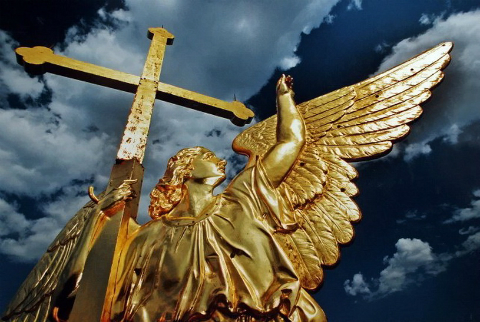 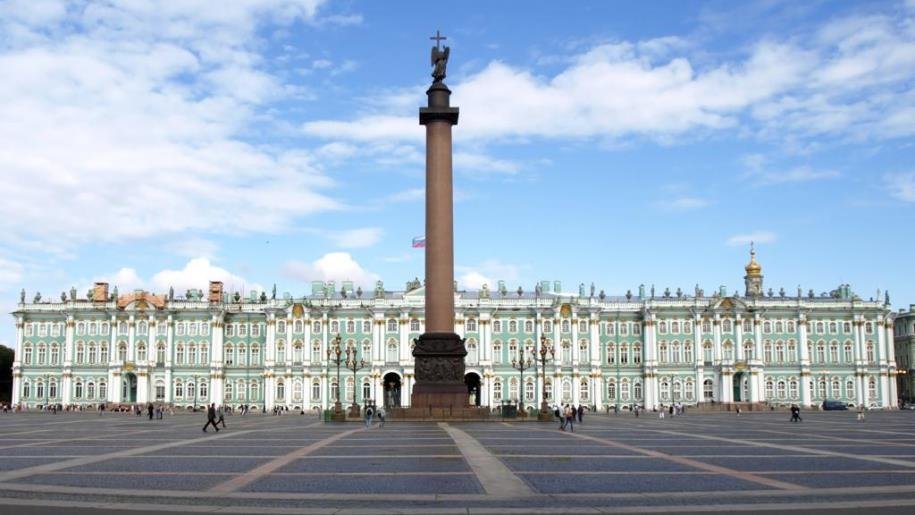 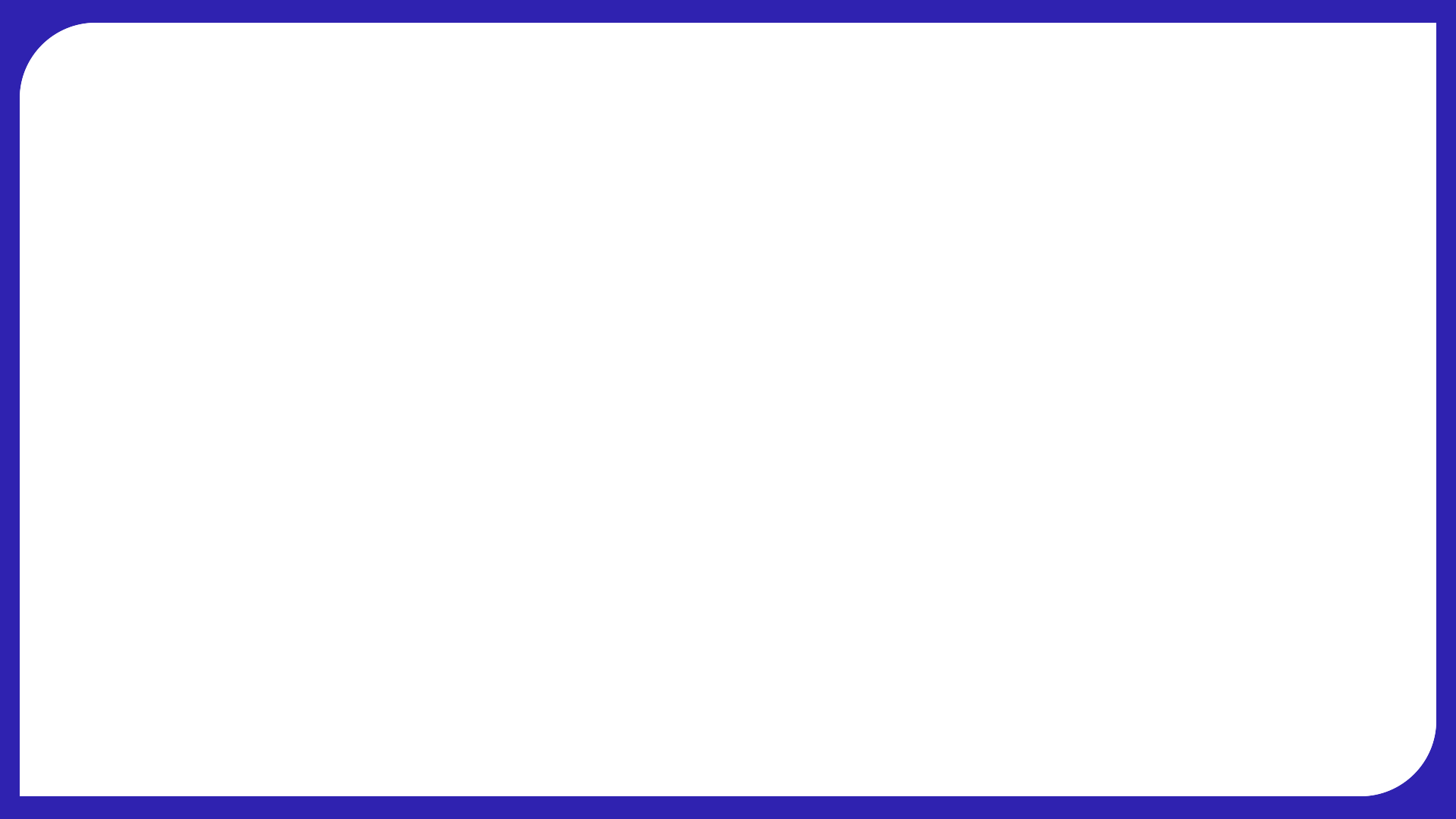 Самая главная площадь города называется Дворцовая. В центре площади стоит высоченная колонна. Она называется Александровской. Установлена она в честь победы России в войне с Францией.
На вершине колонны находится ангел с крестом.
В праздники на площади проходят народные гулянья, встречи ветеранов войны, концерты.
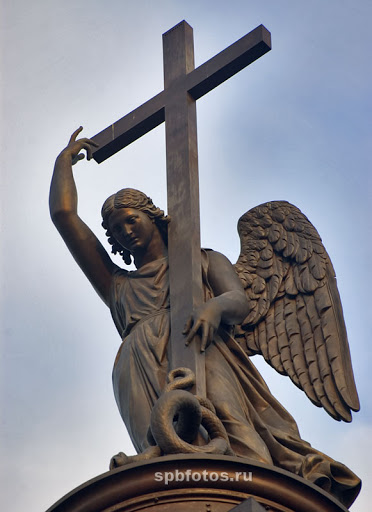 …Но день за днём в лучах рассветных,
Пока мрак ночи не исчез,
Молиться будет ангел медный
В лазури пламенной небес…
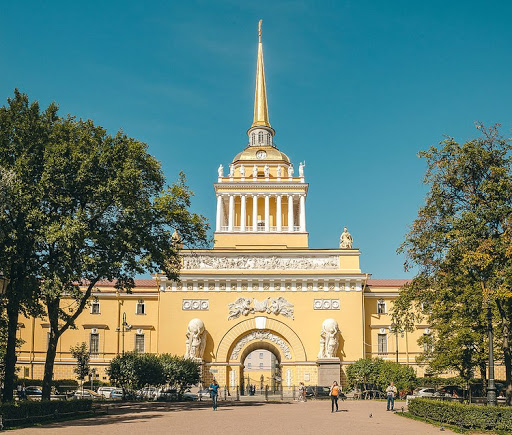 Для строительства кораблей в городе построили верфь – место, где строят и ремонтируют корабли – и назвали  Адмиралтейством.

      В строительстве многих кораблей принимал участие сам царь Петр I. У Адмиралтейства даже стоит памятник Царю-плотнику.

    У Адмиралтейства красивый золотой шпиль. На самом верху этого шпиля есть кораблик. Это символ нашего города.
      Сейчас в здании Адмиралтейства учатся моряки.
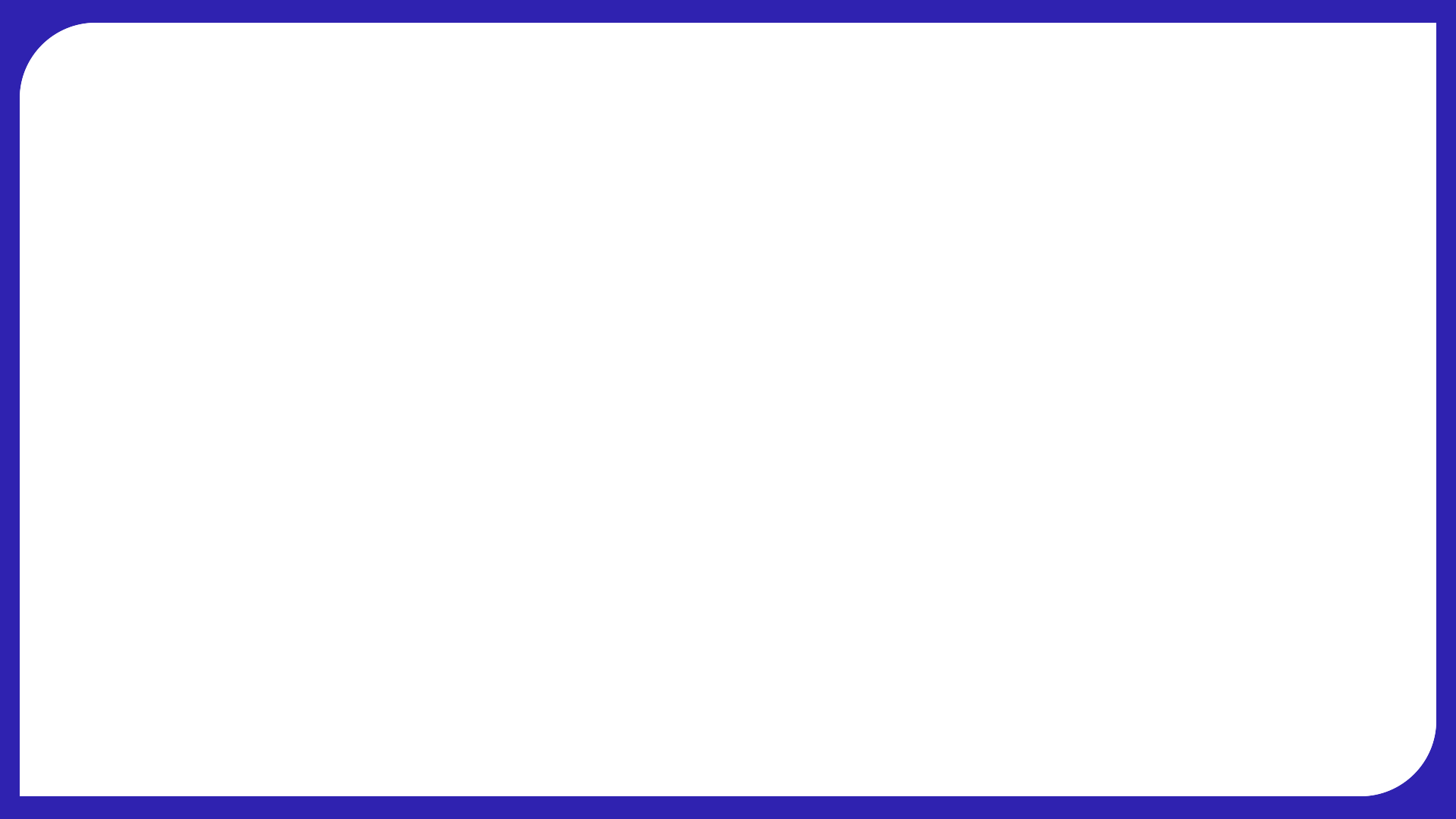 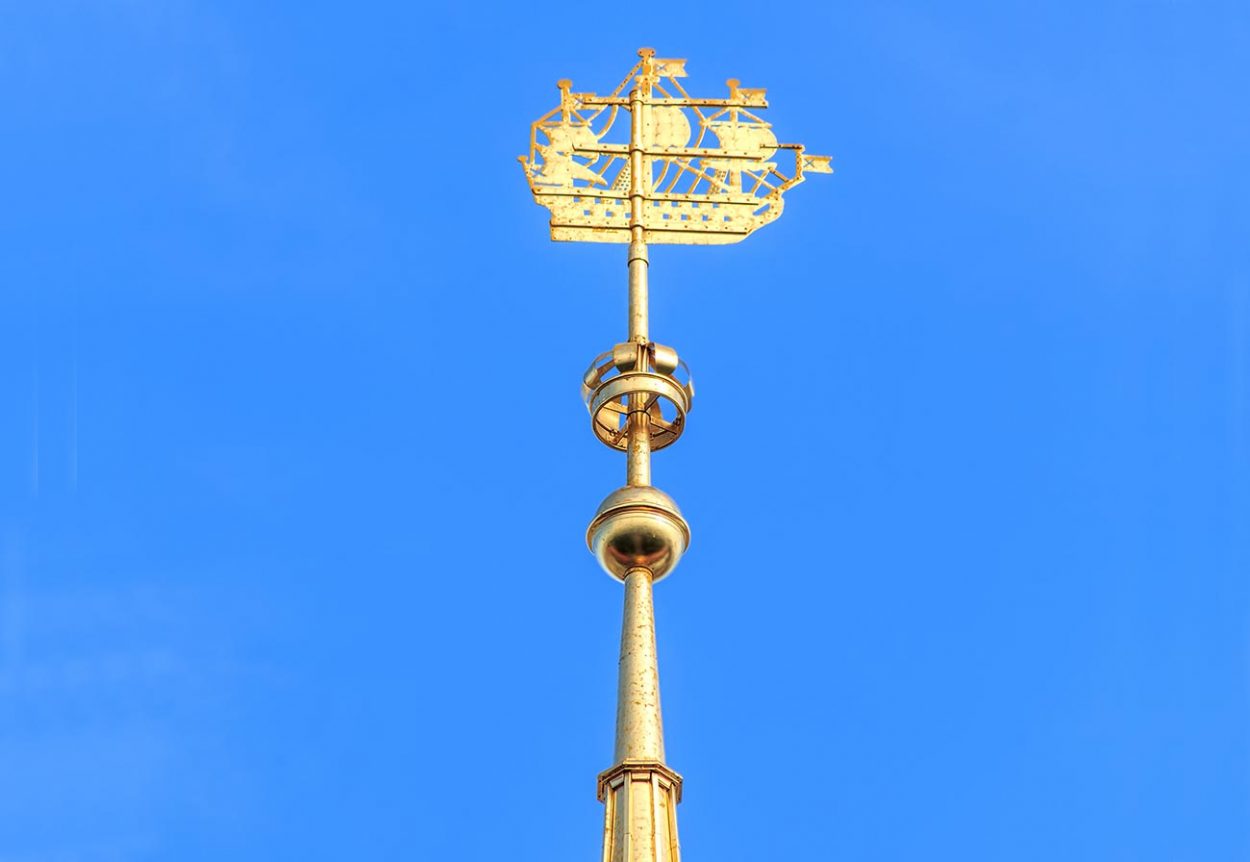 Маленький кораблик
Высоко плывёт –
Это символ города:
Здесь рождался флот.
РАССКАЖИ, КАКИМ ДОСТОПРИМЕЧАТЕЛЬНОСТЯМ САНКТ – ПЕТЕРБУРГА ПРИНАДЛЕЖАТ ЭТИ СИМВОЛЫ?
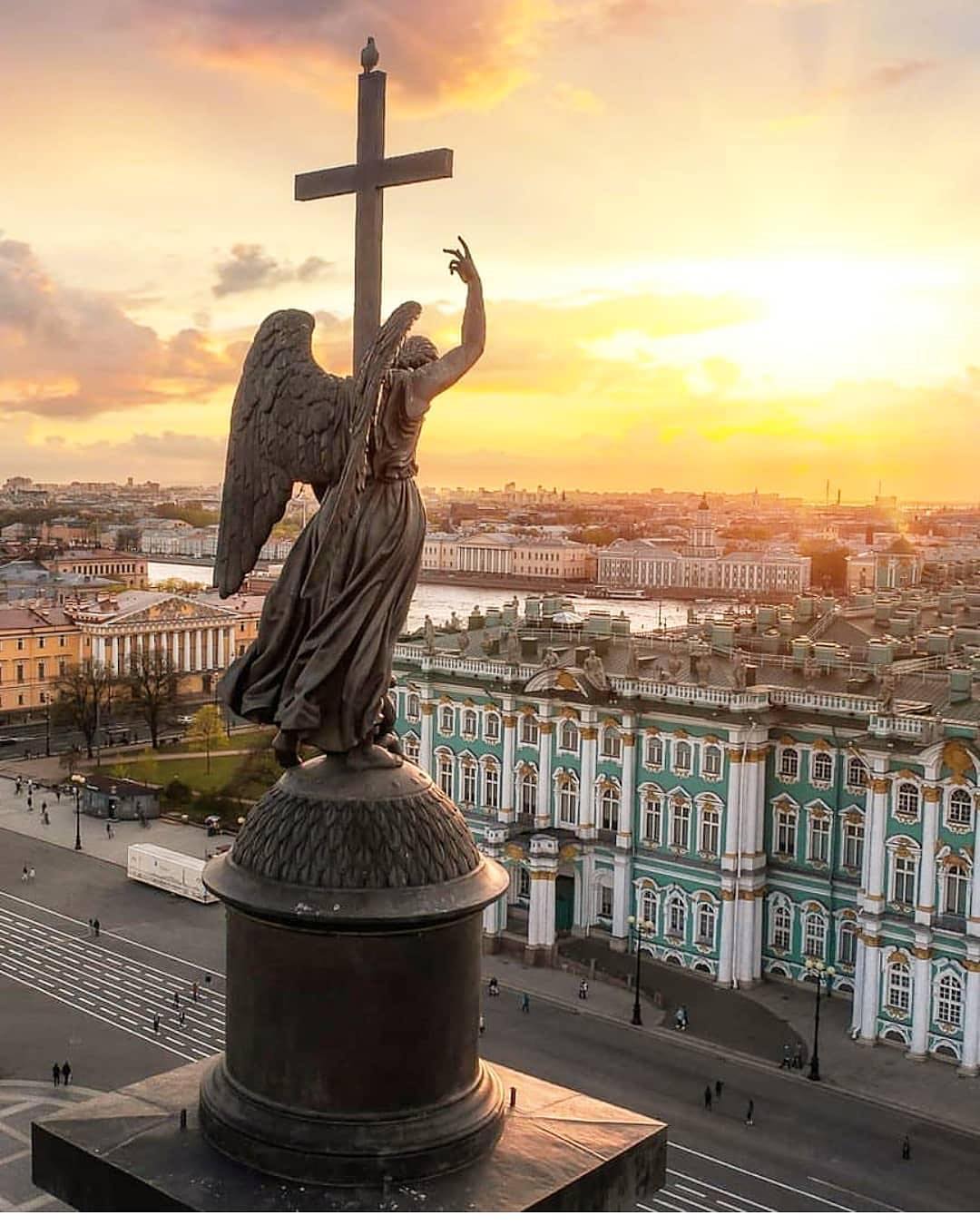 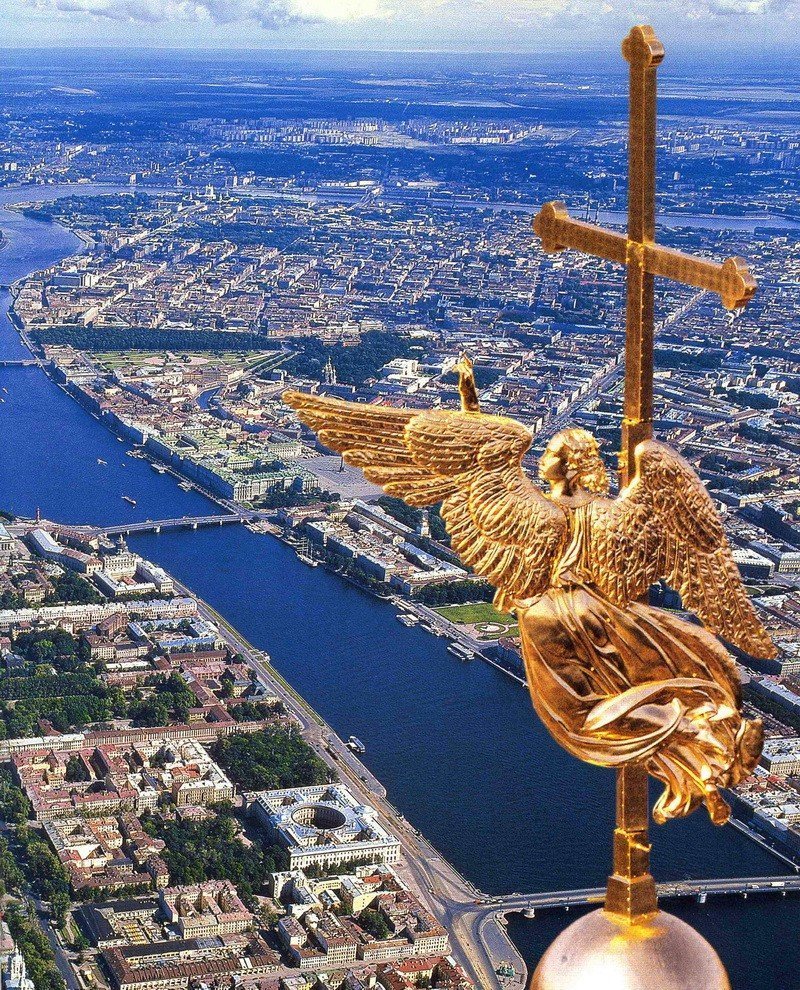 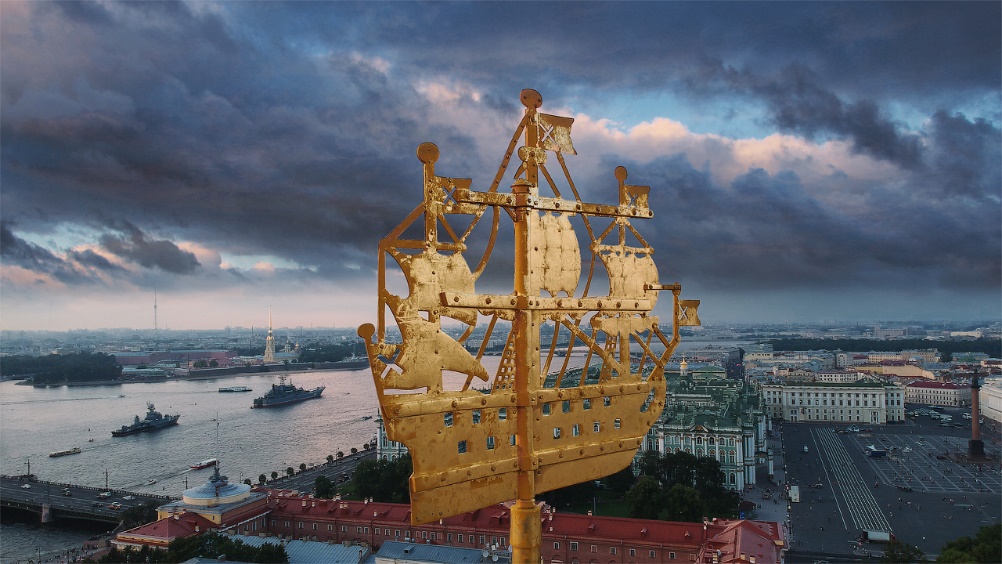 СПАСИБО ЗА ВНИМАНИЕ!